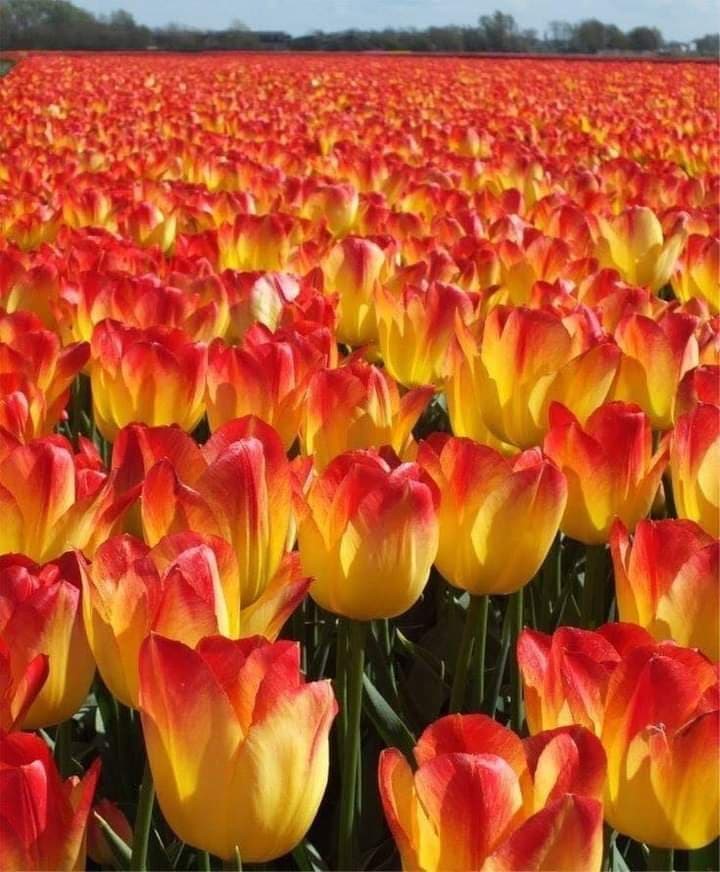 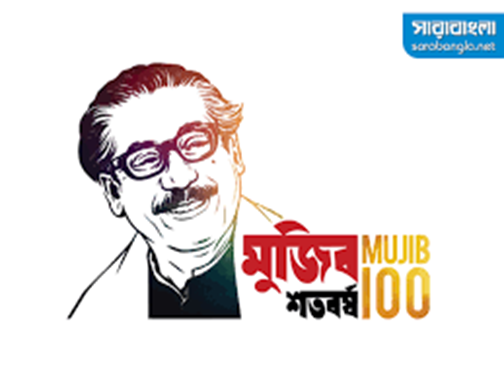 সবাইকে শুভেচ্ছা ও স্বাগতম
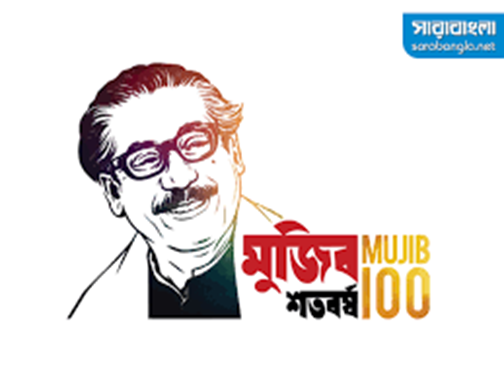 উত্তম কুমার দাস
সহকারী শিক্ষক
ডি .এন. হাই স্কুল, চাঁদপুর।
পাঠ পরিচিতি
দু'তরফা দাখিলা পদ্ধতির
আজকের শিখনফল
ডেবিট- ক্রেডিট  কি?
ডেবিট- ক্রেডিট নিণর্য়ের নিয়মাবলী
ডেবিট ক্রেডিট কি
ডেবিট ক্রেডিটঃ ডেবিট ও ক্রেডিট হিসাববিজ্ঞানের সবচেয়ে পরিচিত শব্দ ।
 দু'তরফা দাখিলা পদ্ধতি বলা হয়েছে দুটি পক্ষ ছাড়া লেনদেন সম্ভব না ।
 এ দুটি পক্ষকে আলাদা করার জন্যই ডেবিট ও ক্রেডিট-কে ব্যবহার করা হয় ।
ডেবিট ও ক্রেডিট শব্দ দুটিই ল্যাটিন শব্দ ।

দু'তরফা দাখিলা পদ্ধতির উদ্ভাবক লুকা প্যাসিওলির মতে,
"হিসাবের বাম পাশে যা বসানো হয় তাকে হিসাবের ডেবিটিং ও ডান পাশে 
যা বসানো হয় তাকে ক্রেডিটিং বলা হয় ।"
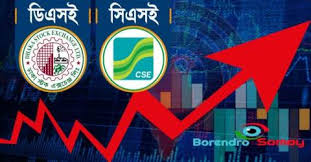 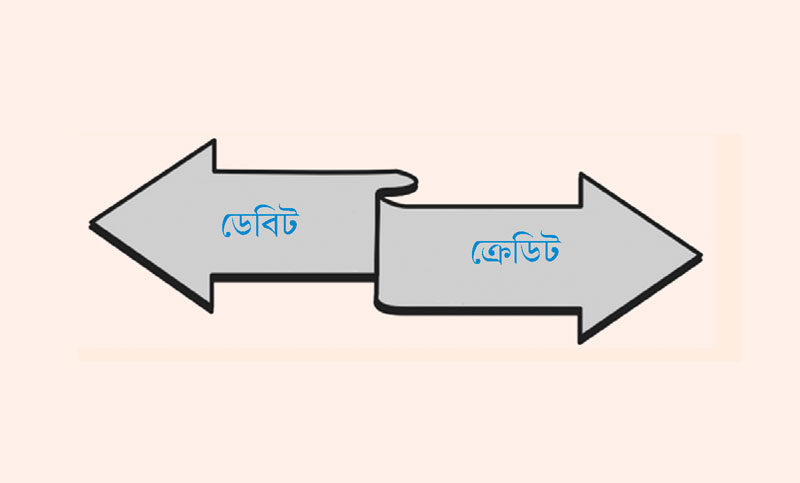 ডেবিট ক্রেডিট নির্ণয়ের নিয়মাবলি
লেনদেনের দৈতসত্তার উপর ভিত্তি করে হিসাব সমীকরনের উৎপত্তি। হিসাব সমীকরনের মুল কথা হল –

                                                     সম্পদ =  দায় + মালিকানা স্বত্ব  
 
মালিকানা স্বত্বকে বিশ্লেষণ করলে আমরা পাই – 

                                                   মূলধন + আয় – ব্যয় – উত্তোলন
 
মূলধন ও উত্তোলন মালিকের সাথে সরাসরি সম্পর্ক তাই এদের একসাথে রেখে আমরা হিসাবকে
 ৫ ভাগে ভাগ করতে পারি ।

                                     সম্পদ , দায় , আয় , ব্যয় , মালিকানা স্বত্ব

     সমীকরণ পদ্ধতিতে এই ৫টি উপাদান দ্বারা ডেবিট – ক্রেডিট নির্ণয় করা হয়েছে –
১. সম্পদঃ
সম্পদ সবসময় ডেবিট উদ্বৃত্ত প্রকাশ করবে । কোন লেনদেনের মাধ্যমে সম্পদ বৃদ্ধি পায় তবে তা ডেবিট ও সম্পদ হ্রাস পায় তবে ক্রেডিট হবে ।
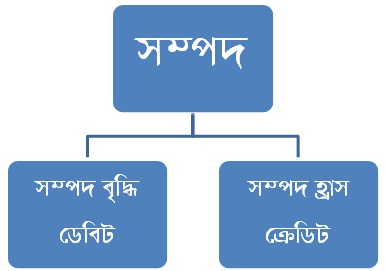 ২. দায়ঃ
দায় সবসময় ক্রেডিট উদ্বৃত্ত প্রকাশ করবে ।কোন লেনদেনের মাধ্যমে দায় বৃদ্ধি পায় তবে তা ক্রেডিট ও দায় হ্রাস পায় তবে ডেবিট হবে ।
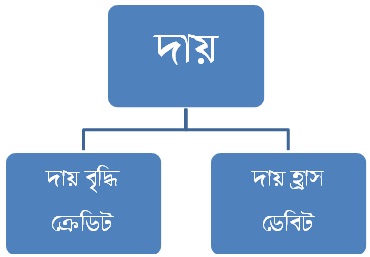 ৩. আয়ঃ
আয় সবসময় ক্রেডিট উদ্বৃত্ত প্রকাশ করবে । কোন লেনদেনের মাধ্যমে আয় বৃদ্ধি পায় তবে 
তা ক্রেডিট ও আয় হ্রাস পায় তবে ডেবিট হবে ।
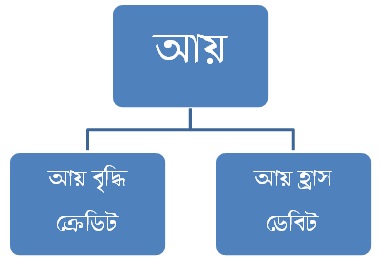 ৪. ব্যয়ঃ
ব্যয় সবসময় ডেবিট উদ্বৃত্ত প্রকাশ করবে । কোন লেনদেনের মাধ্যমে ব্যয় বৃদ্ধি পায়
 তবে তা ডেবিট ও ব্যয় হ্রাস পায় তবে ক্রেডিট হবে ।
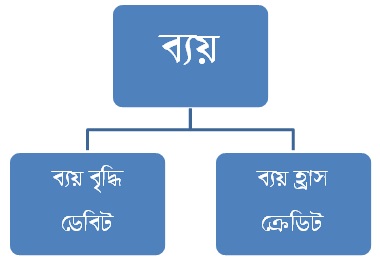 ৫. মালিকানা স্বত্বঃ
আয় সবসময় ক্রেডিট উদ্বৃত্ত প্রকাশ করবে । কোন লেনদেনের মাধ্যমে আয় বৃদ্ধি পায় 
তবে তা ক্রেডিট ও আয় হ্রাস পায় তবে ডেবিট হবে ।
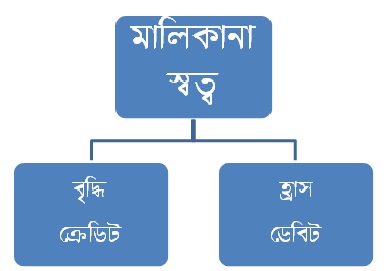 সম্পদ , দায় , আয় , ব্যয় , মালিকানা স্বত্ব

 এই ৫ হিসাব কোনটা ডেবিট ক্রেডিট হবে তা
যাতে আমার সহজে মনে রাখতে পারি তার জন্য একটি টেকনিক ব্যবহার করবঃ
ডেবিট
বৃদ্ধি
সব
হ্রাস
ক্রেডিট
ক্রেডিট
হ্রাস
আদম
ডেবিট
বৃদ্ধি
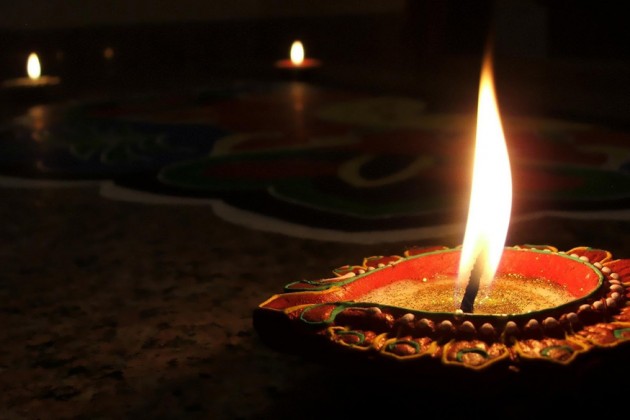 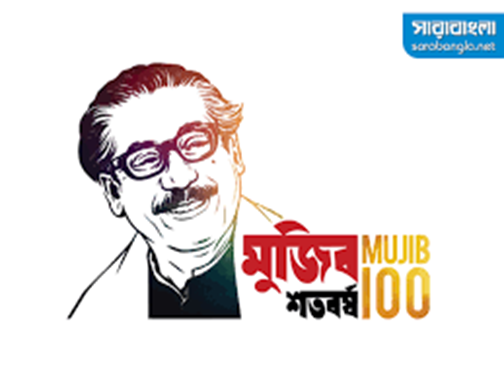 ধন্যবাদ সবাইকে